Классный час «Жил в Ростове Витя Черевичкин»(из серии «Дети войны»)
В день любой- и горестный, и светлый,Поклониться от души должныМы живым и недожившим детямТой большой и праведной войны!
Витя Черевичкин
В этом доме жил Витя Черевичкин
Нюрбергский процесс
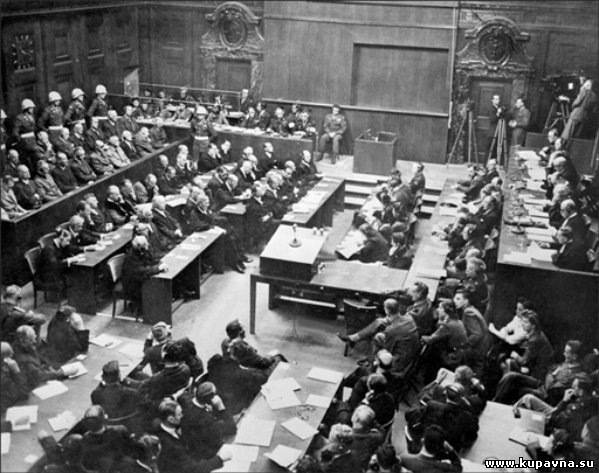 Одним из обвинительных документов против нацистских преступников на Нюрнбергском процессе стал снимок. Убитый мальчик с голубем в руках.
Голубь в руках ребенка еще жив
Память
Улица им. Вити Черевичкина в 
Ростове-на-Дону
Советский коллекционный значок
Парк имени Вити Черевичкина
Парк им. Вити Черевичкина
Станция детской железной дороги им. В. Черевичкина
Фонтан в парке
В этом доме жил Витя Черевичкин
Мемориальный комплекс в Ростове-на-Дону «Скорбящая мать»
Памятник Вите Черевичкину
Погибшим и живым
Погибшим –Быть бессменно на посту,Им жить в названьях улиц и в былинах.Их подвигов святую красотуОтобразят художники в картинах.Живым –Героев чтить, не забывать,Их имена хранить в бессмертных списках,Об их отваге всем напоминатьИ класть цветы к подножьям обелисков!
***
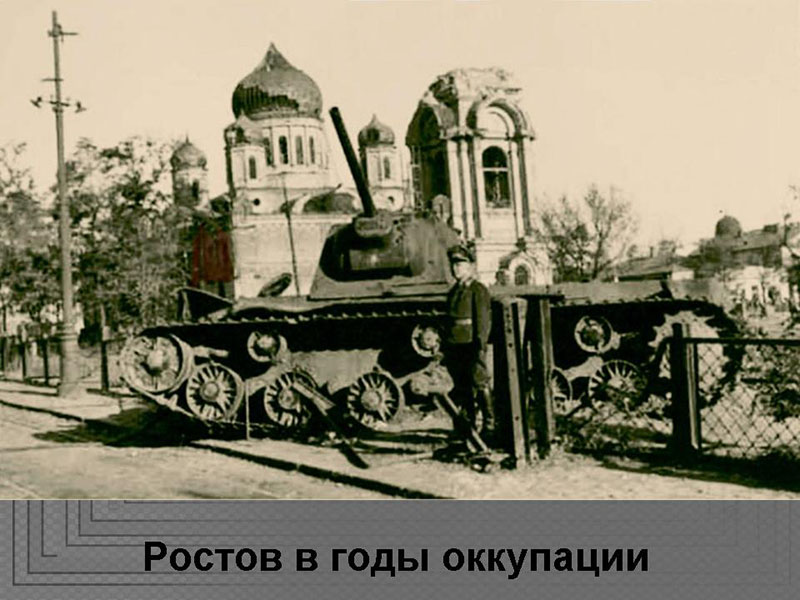 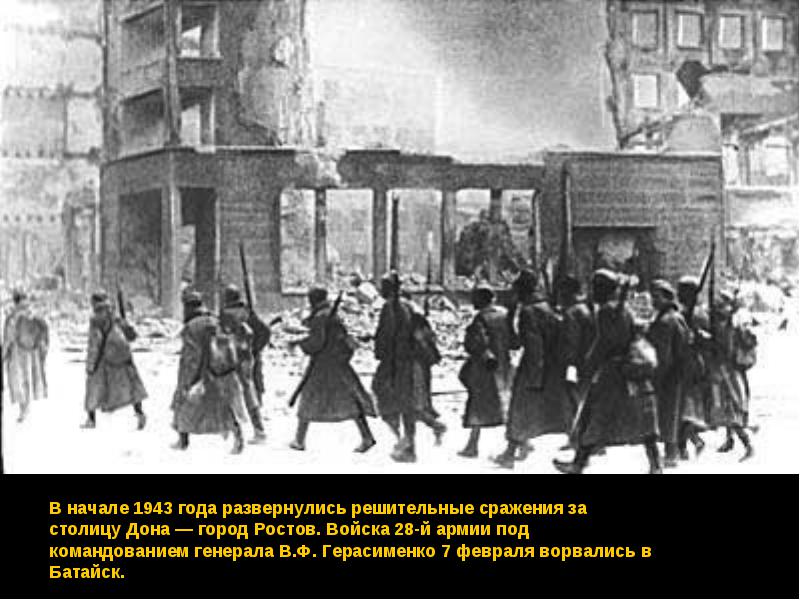 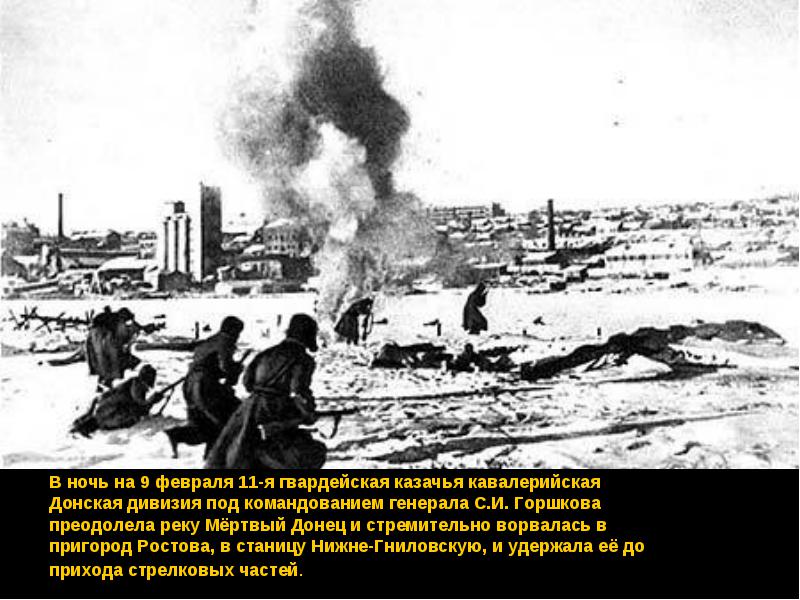 14 февраля 1943 года Ростов-на-Дону был освобожден